Calendar procedures
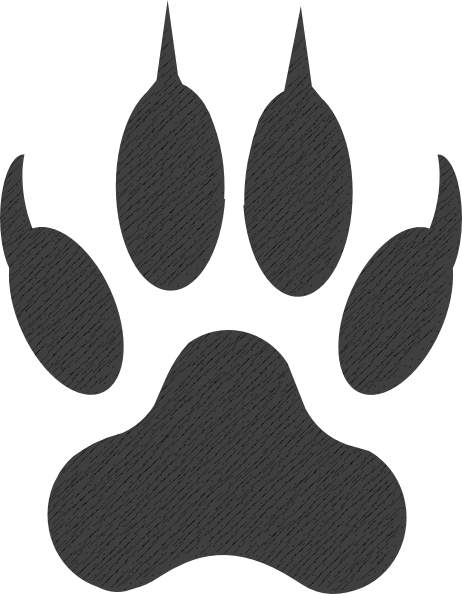 Chiles High School
When scheduling Chiles high School events we ask that you follow the following steps to secure approval and reserve a date on the master calendar
1.  Contact Ms. Christine Lipian to check calendar availability.
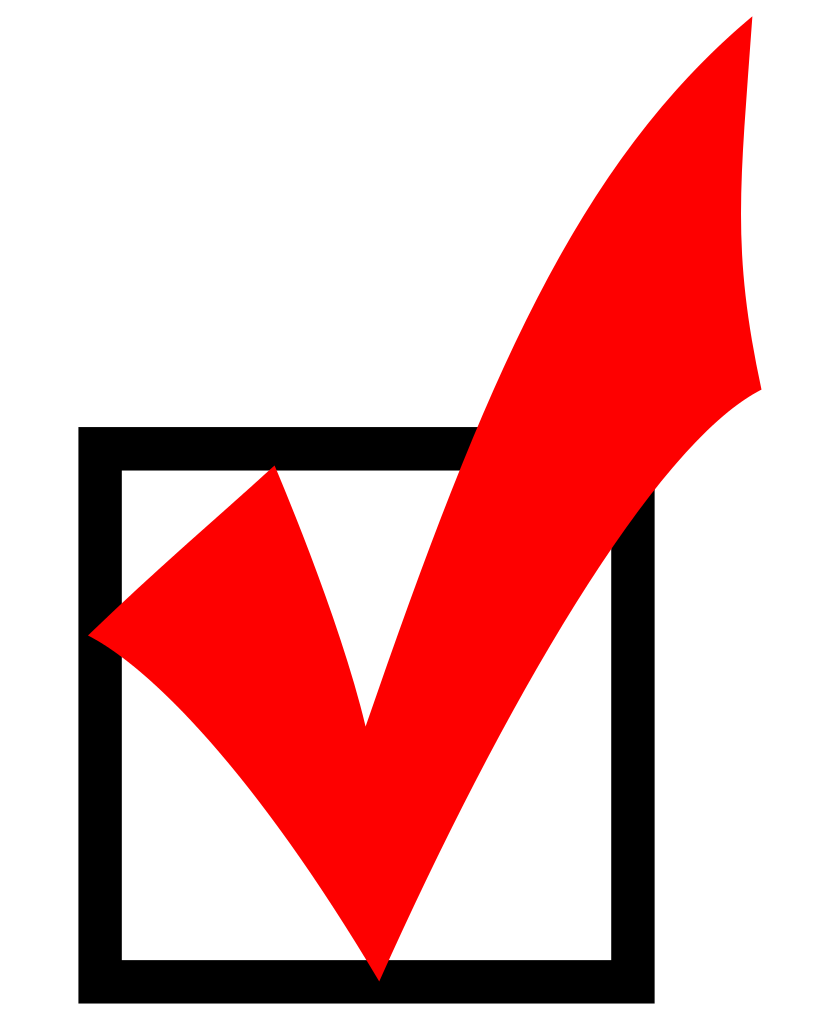 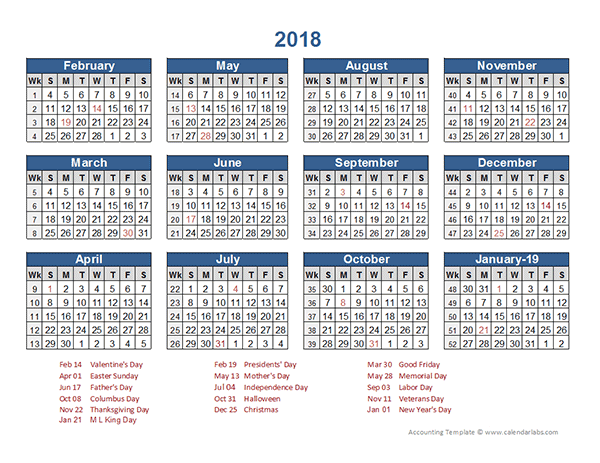 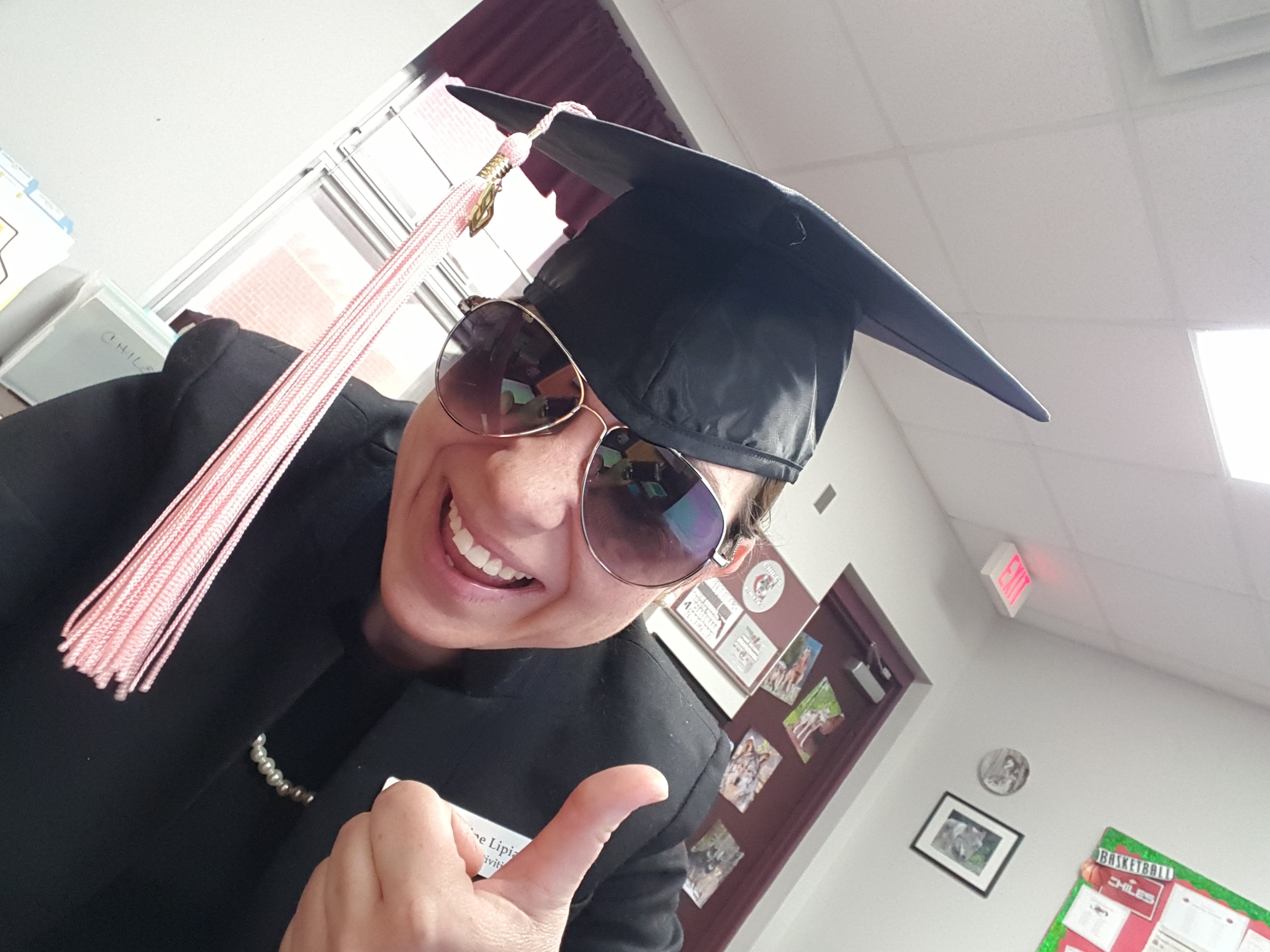 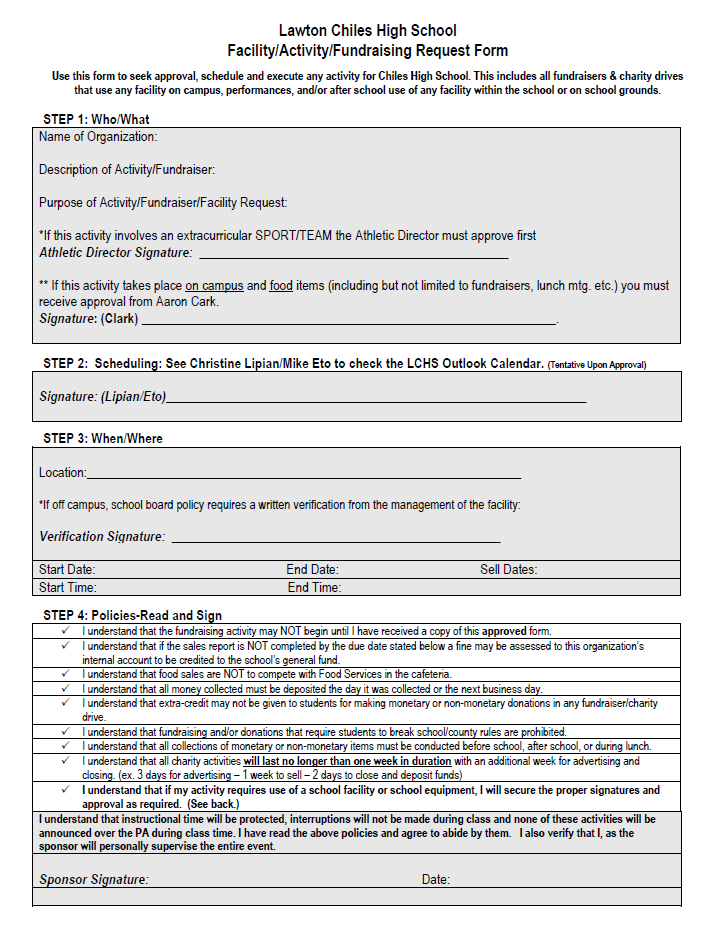 Complete The facility/activity/fundraising form 
Must be filled out in advance of any on campus Event, meeting, or fundraiser you would like to schedule.
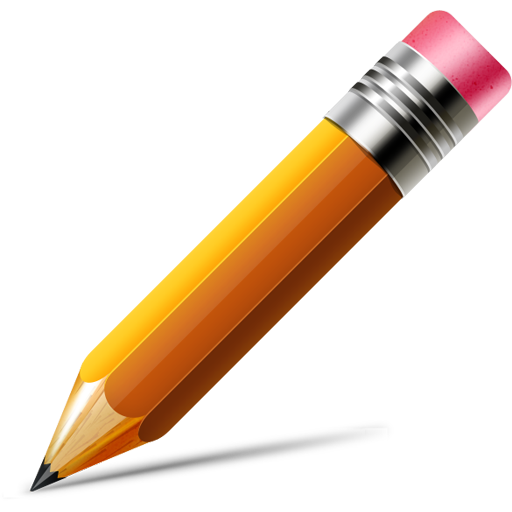 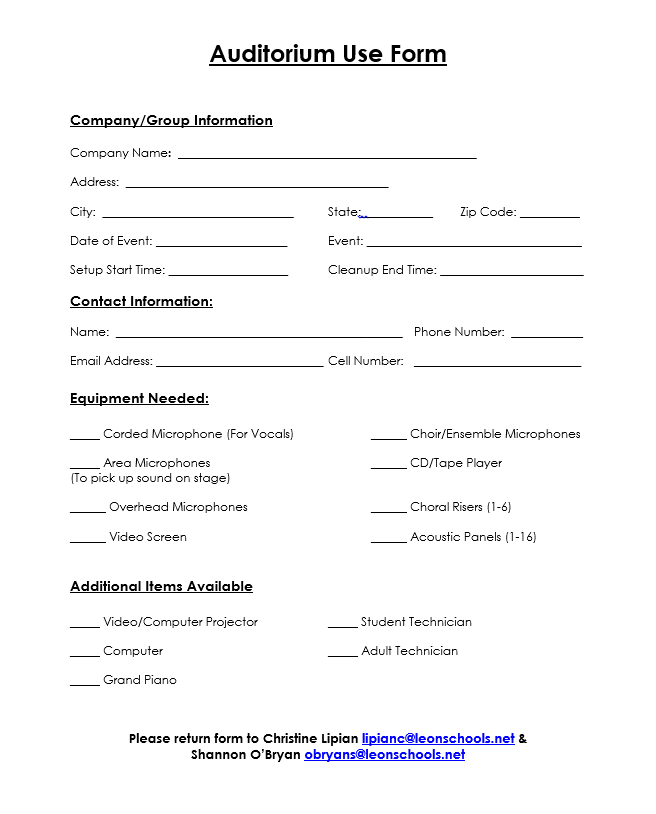 If your event will be held in the auditorium, an auditorium use form must also be completed.  
This needs to be done well in advance of your event so Ms. O’Bryan has time to schedule technicians.
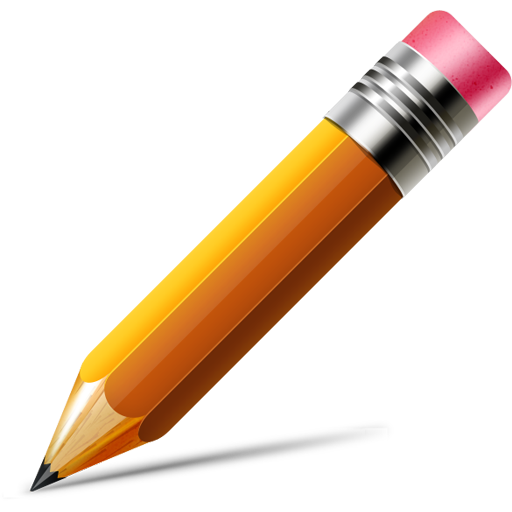 When all signatures are obtained, please return the facility/activity/fundraising form to Ms. Lipian to have your event added to the master calendar.  
If requesting the Auditorium the Auditorium Use Form must also accompany the Facility Form with a copy sent to Ms. O’Bryan
your event must be on the master calendar in order to request Air conditioning for your event.
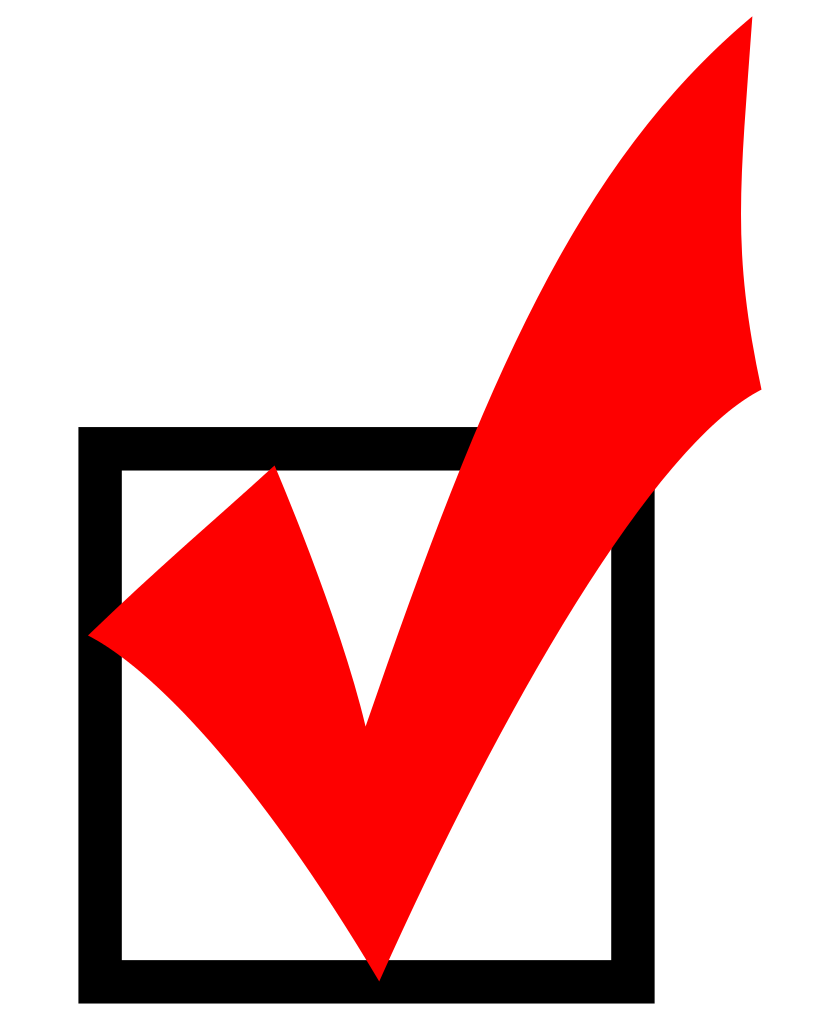 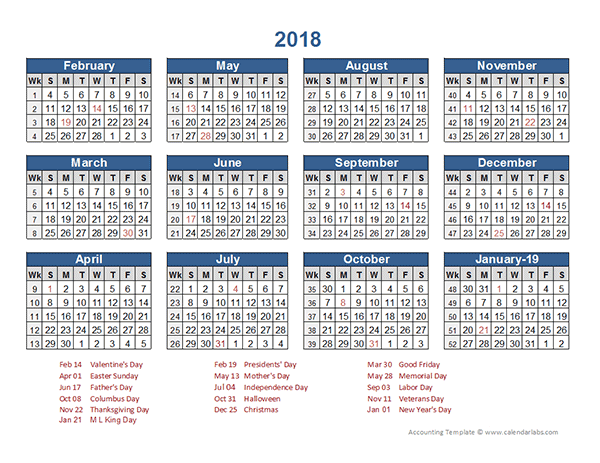 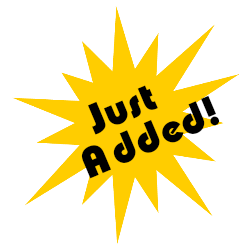 Confirmation

FACILITY REQUESTS:
You will receive an email from Ms. Lipian when                                             your facility request has been approved.
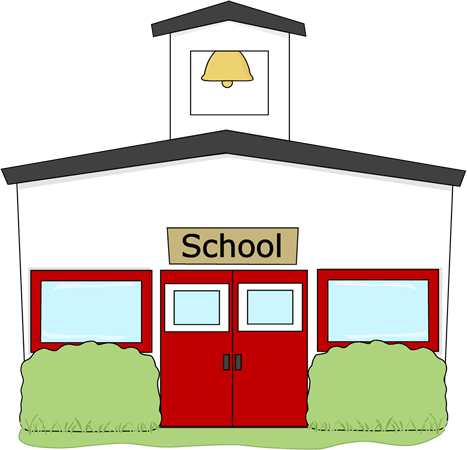 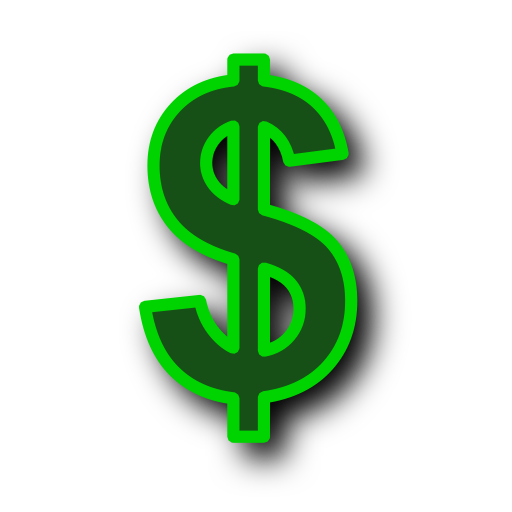 FUNDRAISERS:
You will receive an email from Ms. Riddle when                                           your fundraising event has been approved.
If you require schoolwide announcements for your event, please email Mr. Burgess with a write up for his approval.
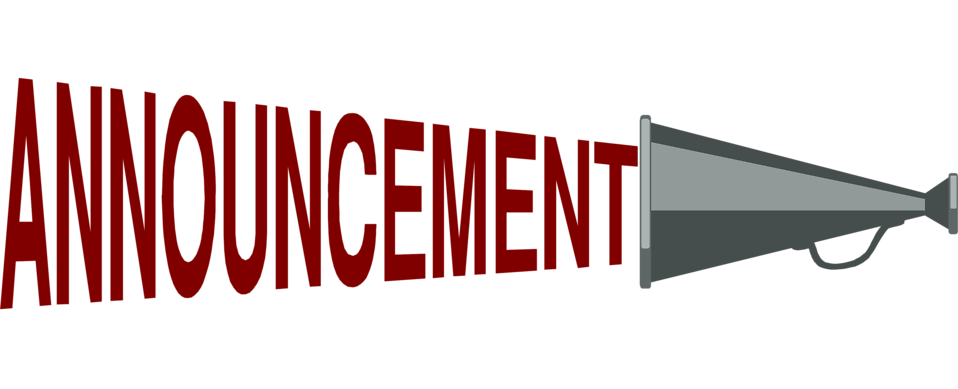 ENJOY YOUR EVENT!